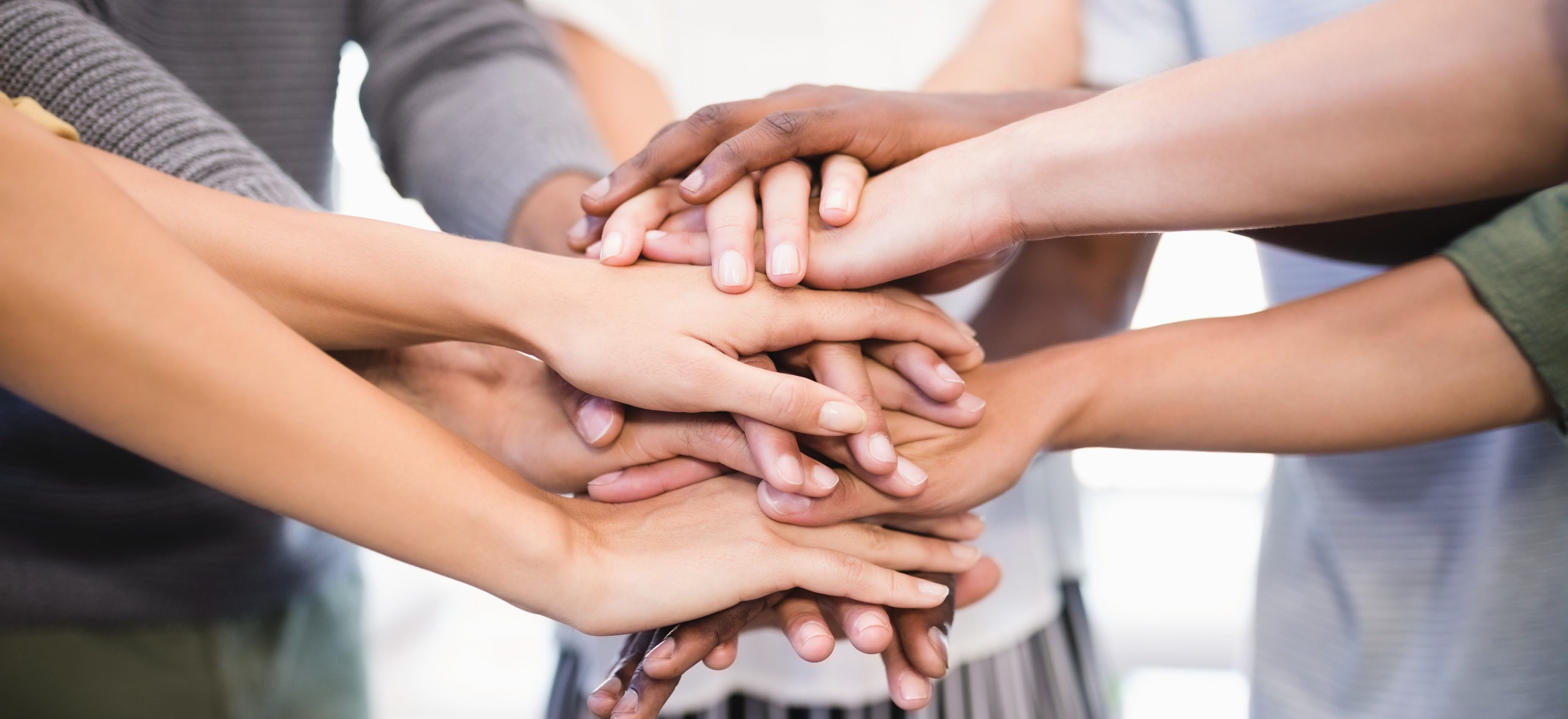 TITLE SLIDE: TSDS ODS 3.x Project
Updates
TSDS Upgrade Project
September 2023
SESSION AGENDA
PARALLEL LEAs
2023-2024
PARALLEL SUBMISSION GOALS
2023-2024
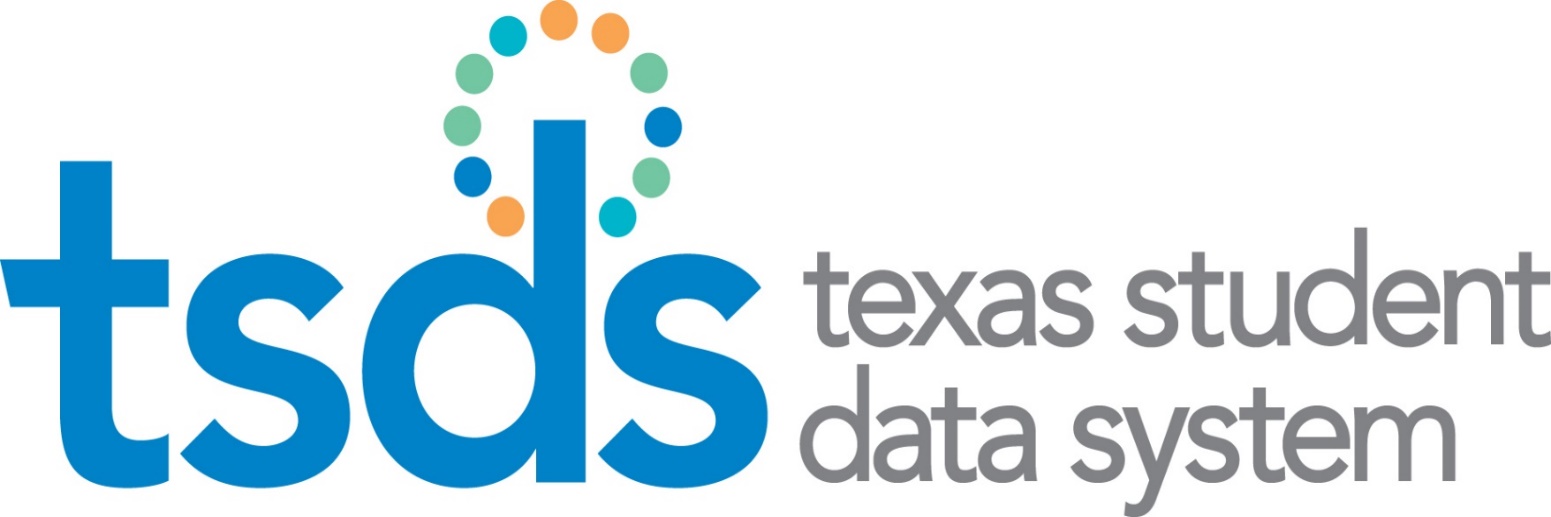 EXPECTATIONS/ONBOARDING
Vendor, ESC, LEA
PARALLEL SUBMISSION TIMELINE
2023-2024
IMPORTANT DATES
2023-2024
FREQUENTLY ASKED QUESTIONS
OPEN DISCUSSION/QUESTIONS
PARALLEL LEA ACCEPTANCE
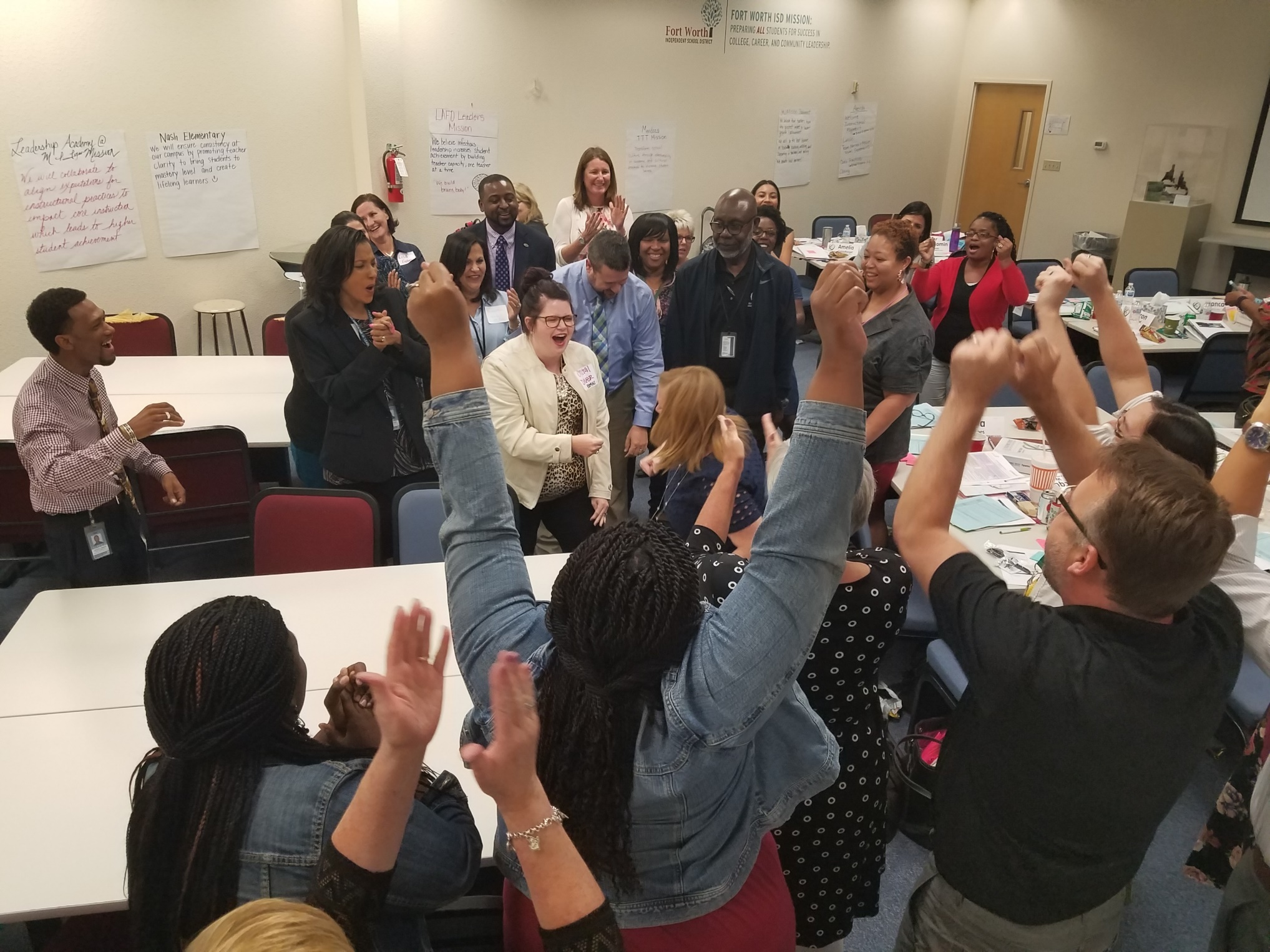 Updated Lists
TEA will inform any LEA accepted to the 2023-2024 Parallel Submission via email.
Download: 
List of Parallel LEAs
As of: August 25, 2023
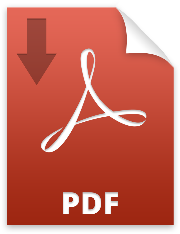 PARALLEL SUBMISSION GOALS
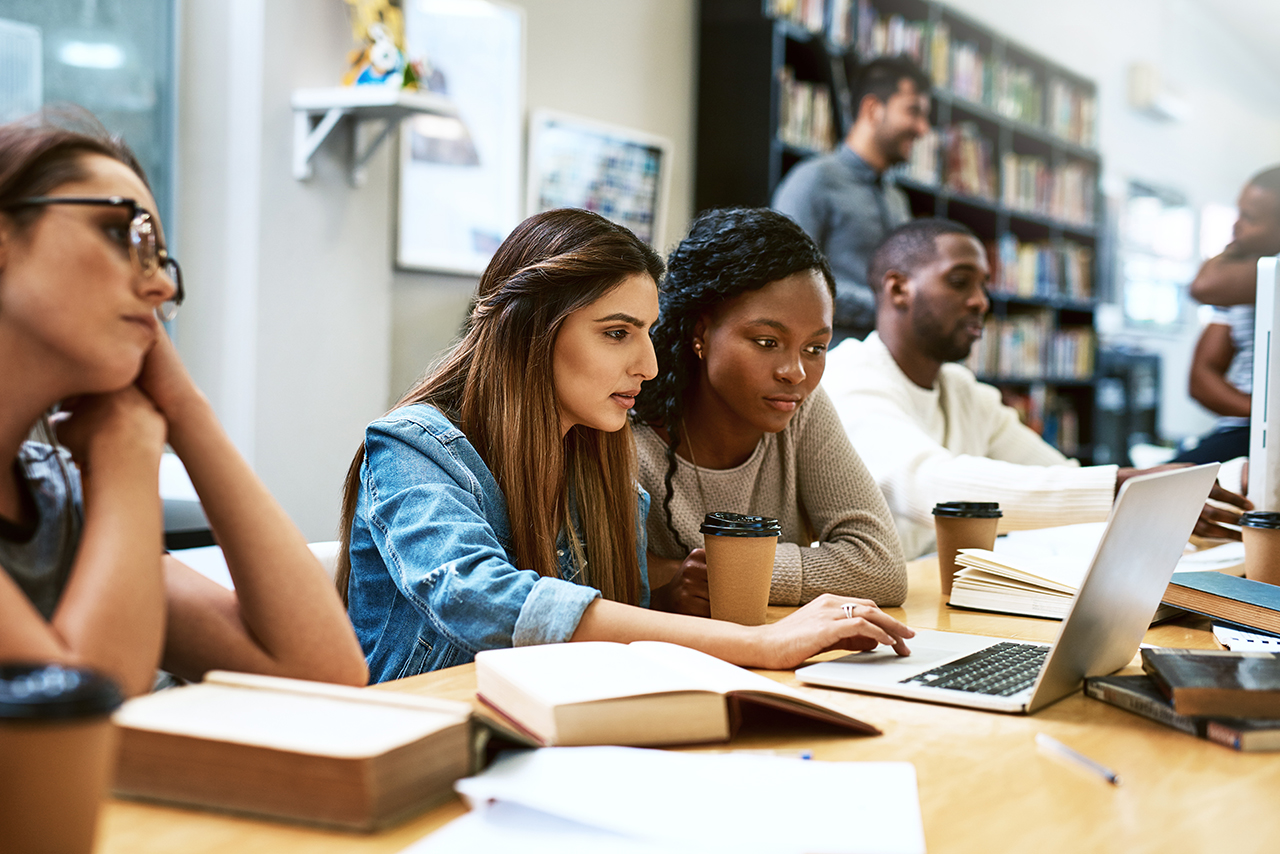 VENDOR EXPECTATIONS
ESC EXPECTATIONS
LEA EXPECTATIONS
ONBOARDING GUIDANCE
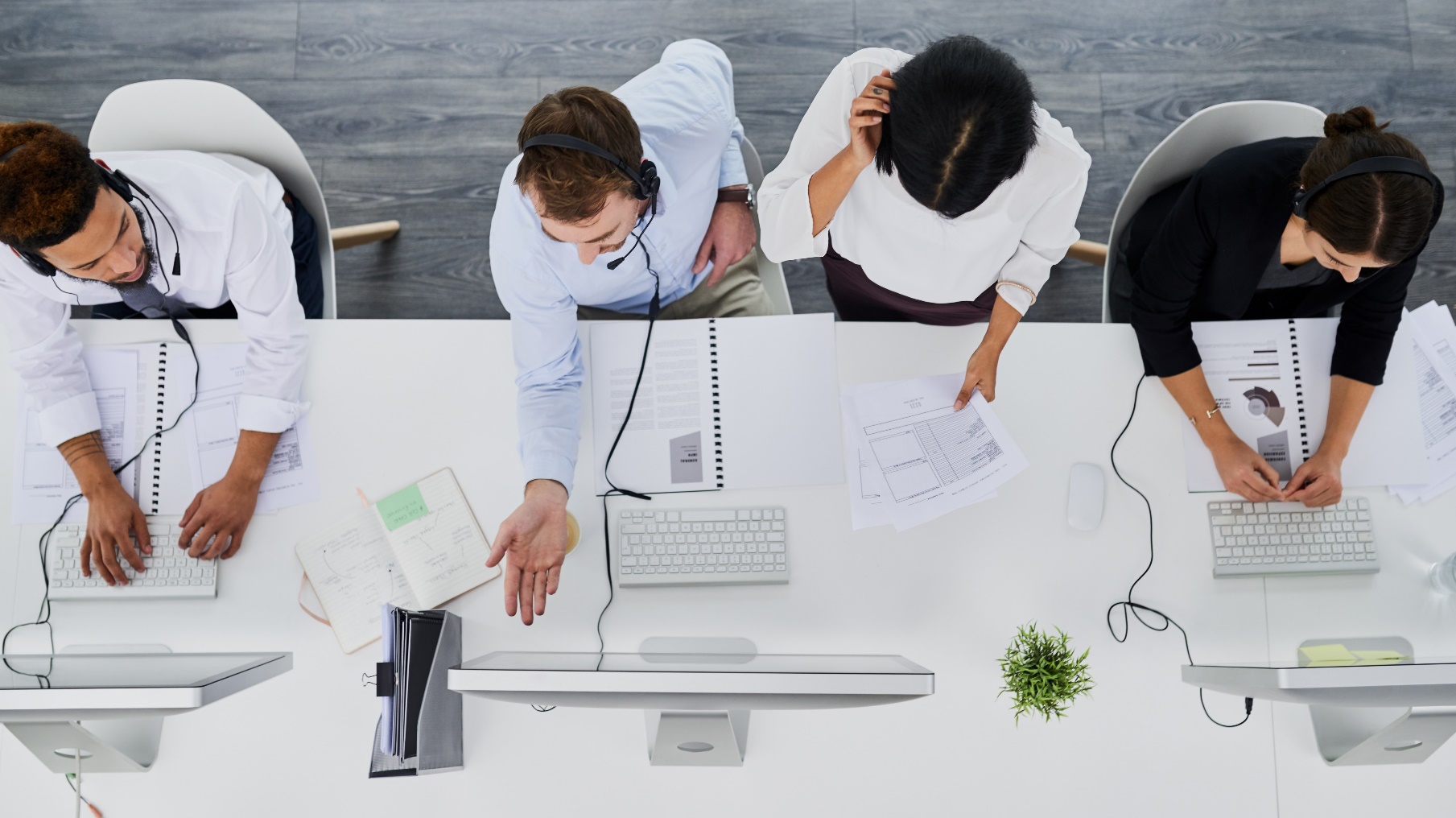 PARALLEL SUBMISSION
SEPTEMBER 2023 
DMC Configuration
Data Publication
Resolve L1 & L1.5
JANUARY 2024
ECDS KG
PEIMS Mid-Year
PEIMS Fall (resub)
JUNE 2024
PEIMS Summer
ECDS PK
SELA
OCTOBER 2023
Class Roster Fall
Charter School Waitlist
MARCH 2024
Class Roster Winter
KICKOFF
SUBMISSION-BASED WEBINARS & RESOURCES
PARALLEL END
ADVANCED TESTING
CHECKPOINT
INITIAL TESTING
PARALLEL START
TSDS COMPATIBLE DESIGNATION
FEBRUARY 2024
SPPI-14
PEIMS Mid-Year (resub)
BEST PRACTICES
JULY 2024
Child Find
RF Tracker
PEIMS Summer (resub)
AUGUST 2023
ESC Training 
LEA Acceptance
Vendor Integration
AUGUST 2023
Vendor & LEA Feedback
Lessons Learned
MAY 2024
Advanced DMC Functions
Training & Support Feedback
DECEMBER 2023
PEIMS Fall
RF Tracker
UPCOMING IMPORTANT DATES
Class Roster Fall

Submission Due
Comparison Testing
Charter School Waitlist

Submission Due
Comparison Testing
OCT.
19
OCT.
27
Class Roster Fall

Submission Due
Comparison Testing
Fall PEIMS

Submission Due
Comparison Testing
RF Tracker

Submission Due
Comparison Testing
DEC.
7
DEC.
8
Charter School Waitlist

Submission Due
Comparison Testing
Participating LEAs should begin comparison testing well before the published submission due dates.
UPCOMING TRAINING DATES
Parallel Kick-Off

Upgrade Information
Overview
DMC Security Management
Level 1 Validations
TIMS Tickets
Parallel Training 

Ed-Fi Data Standards
Comparison Testing
Level 1.5 Filters
Level 2 Validations
Promoting/Validations
XML/API Data Comparison
OCT.
12
Class Roster Fall

Submission Due
Comparison Testing
OCT.
4
Charter School Waitlist

Submission Due
Comparison Testing
TEA will train ESCs JIT (Just-In-Time)
ESC will schedule LEA trainings after receiving JIT training
FREQUENTLY ASKED QUESTIONS
Q:  Should LEAs have unique course identifiers (Service IDs) for courses that begin with “8” and end in “XXX”?

A:  Yes. LEAs must report unique codes for course identifiers when reporting CourseCodes (E3071). “XXX” should be replaced with values that make the CourseCode unique.

  What should Charters/LEAs do if they have an in-house or custom solution for extracting their data into XML?

A.  XML will not be accepted beginning in the 2024-2025 school year.  The charter or LEA should contact TSDSDeployment@tea.texas.gov if they plan to continue with an in-house or custom solution for reporting TSDS data.
FREQUENTLY ASKED QUESTIONS
Q:  Were there any performance issues related to the pilot year?

A:  Based on the initial testing during the pilot year, TEA did not encounter any significant performance issues.  TEA will continue to conduct performance testing during the parallel year.

  Was there a difference in processing time when promoting data in the TSDS Parallel environment compared to the XML environment?

A.  TEA did not see a significant difference in the processing time.  TEA will continue to monitor the processing time during the parallel year.
FREQUENTLY ASKED QUESTIONS
Q:  Will TEA allow additional LEAs to participate in the Parallel Submission after the start of the school year?

A:  TEA will continue to consider and accept additional LEAs after the start of the 2023-2024 school year.  TEA will coordinate with their associated vendor(s) support and ESCs before acceptance.

  Will LEAs participating in the parallel year have to complete the comparison testing by the same due date as the XML submissions published in TEDS?

A.  TEA strongly encourages participating LEAs to complete their comparison testing by the same date as the XML submissions.  Comparing will ensure proper verification and accuracy of Level 2 and 3 data validations.  LEAs can continue to conduct additional testing after the published due dates.
FREQUENTLY ASKED QUESTIONS
Q:  Does the resubmission concept still exist for parallel year?

A:  For the 2023-2024 Parallel Submission, TEA encourages all participating LEAs to compare their API and XML transactions.  For PEIMS resubmissions, the LEA should continue to compare their XML data to their API data in their TSDS Portal applications.

  Do LEAs send transactional changes to the Individual Operational Data Store (IODS)?

A.  An LEA’s source system vendor(s) will determine the API transactions sent to the IODS.  TEA would expect only data changes to be sent to the IODS after the initial data load.
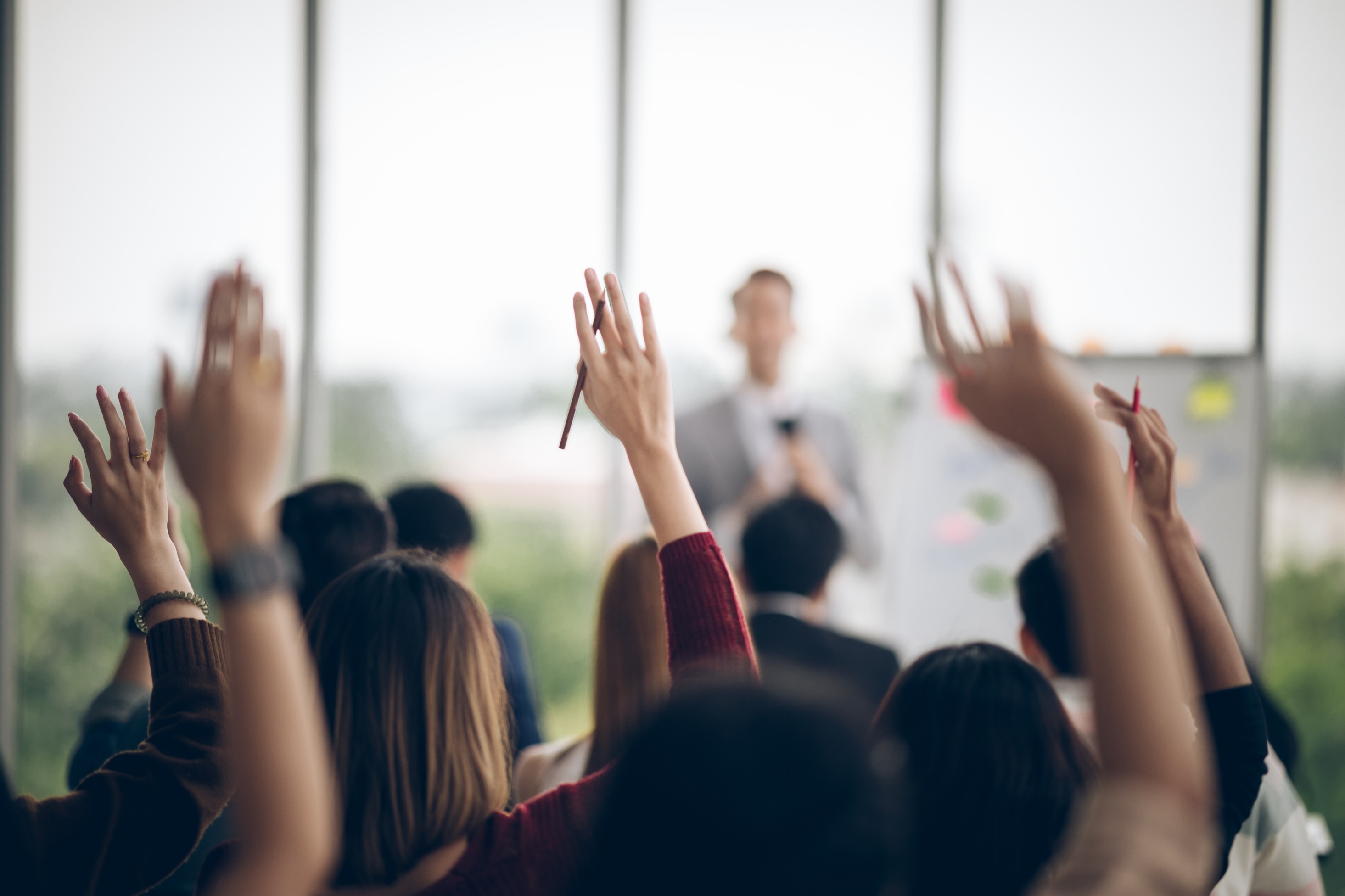 QUESTIONS